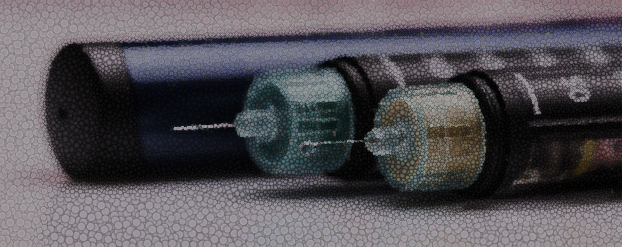 Diabetes en Voeding
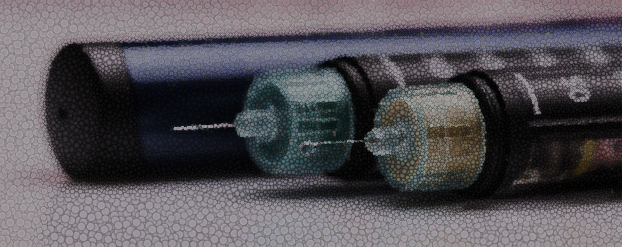 Programma
Kahoot Voeding en Diabetes
College over Diabetes & Voeding
Tussendoor opdrachten
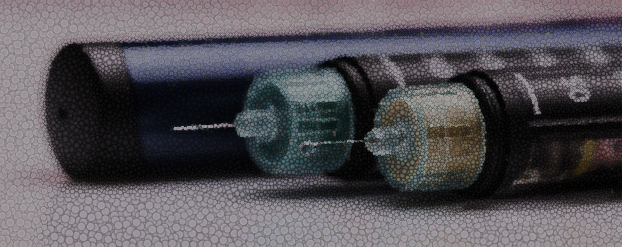 Wat is Diabetes type 2
Alvleesklier
Insuline
Glucose in het bloed
Cellen zijn ongevoelig voor insuline
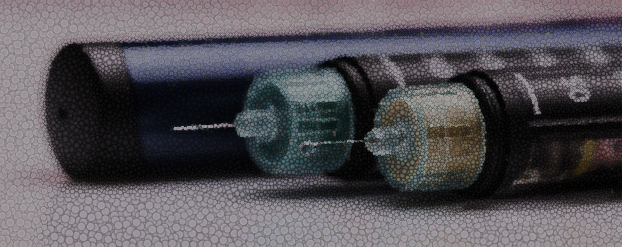 Klachten en Symptomen
Klachten bij een Hyperglykemie
Klachten bij een Hypoglykemie
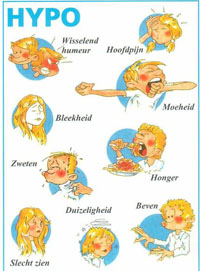 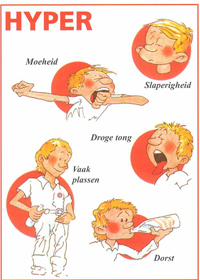 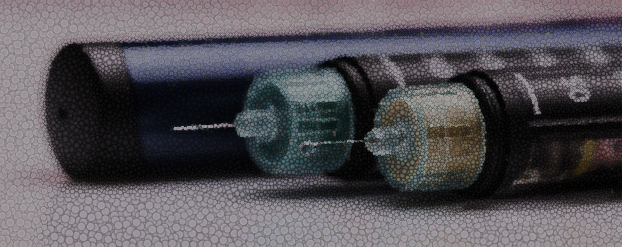 Behandeling van Diabetes type 2
Medicatie: oraal en insuline spuiten
Verschillende soorten: kortwerkend, middellangwerkend en langwerkend.
Vaak multidiscilinair
Welke disciplines werken samen
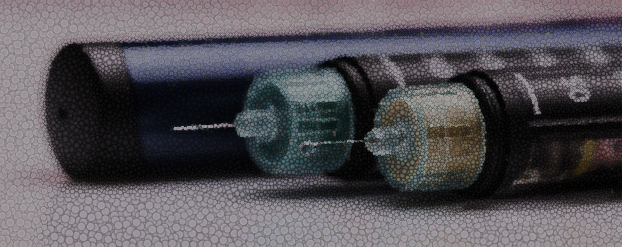 Complicaties
Acuut: 
Hypo- en Hyperglykemie
Chronisch:
Hart- en vaatziekten
Diabetische Neuropathie
Diabetische Retinopatie
Diabetische Nefropathie
Diabetische voet
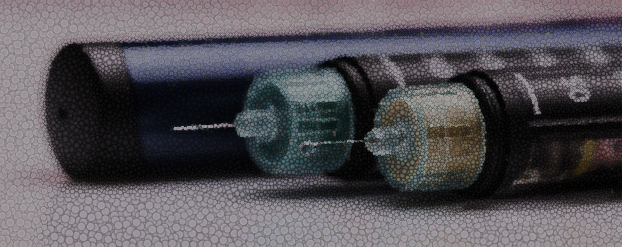 Voeding bij Diabetes
Oude inzichten:
Gespreide koolhydraat inname
Weinig vet
Voldoende eiwitten
Schijf van vijf
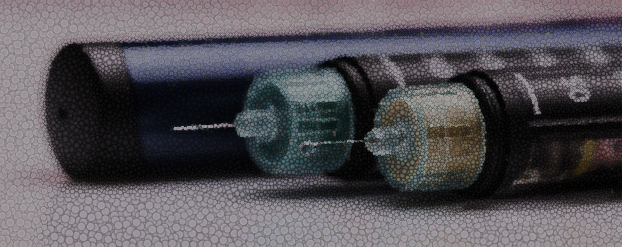 Opdracht
Kijk de volgende 2 filmpjes
Schrijf de verschillende voedingsstoffen die een Diabeet volgens dit dieet véél eet en juist heel weinig eet, op.
https://www.youtube.com/watch?v=0rOAphQsW4k
https://www.youtube.com/watch?v=-eO1JHmeMLg
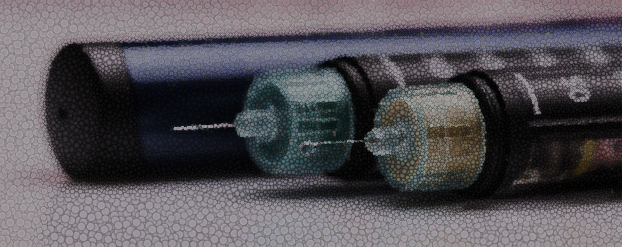 Nieuwe inzichten
Minder koolhydraten
Meer goede vetten
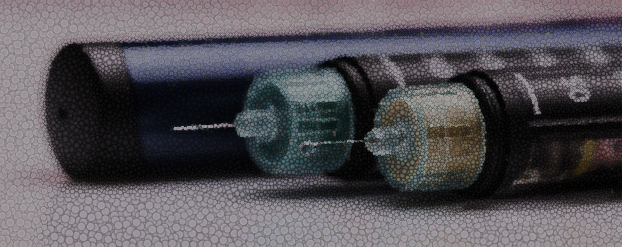 Zijn er nog vragen